My Year 2 Book.
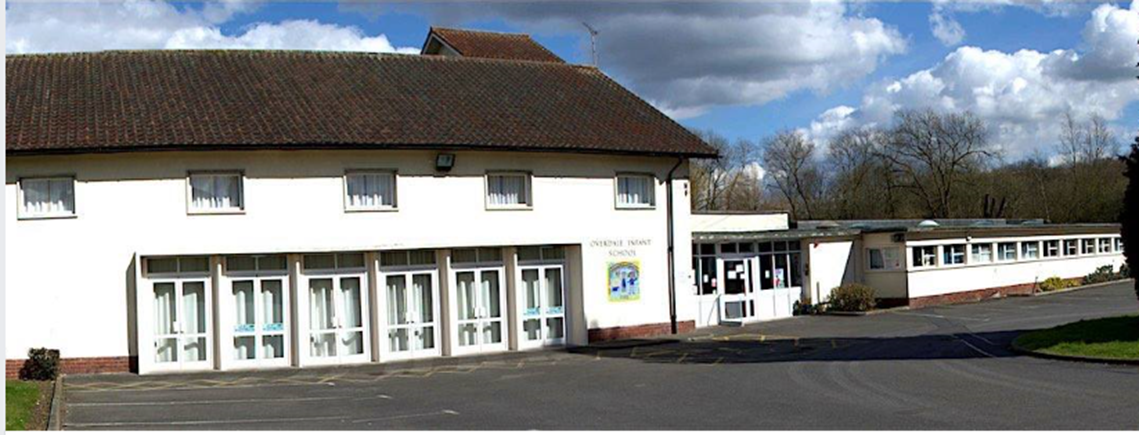 Orange Class will be your new class.It may look like this.
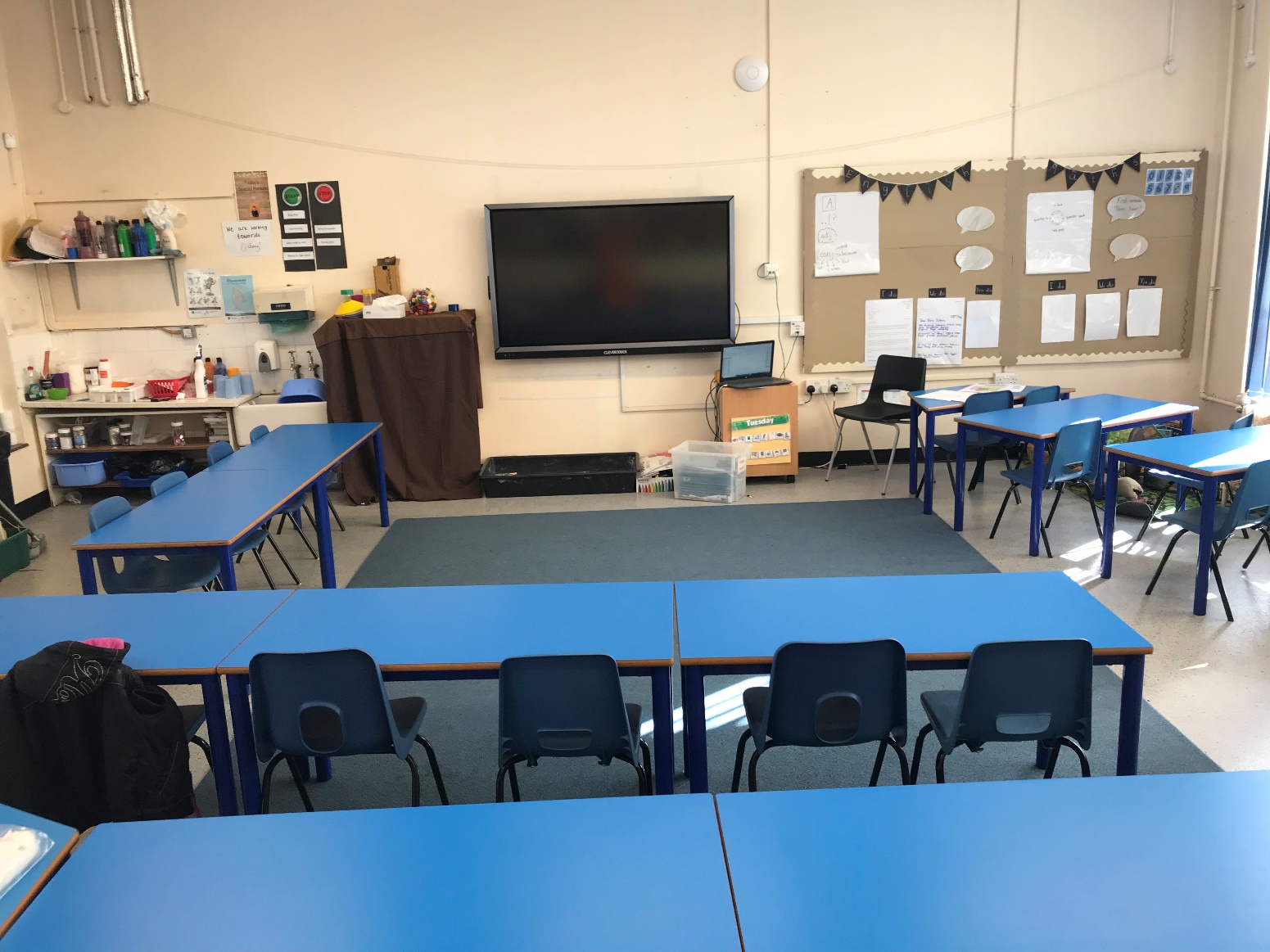 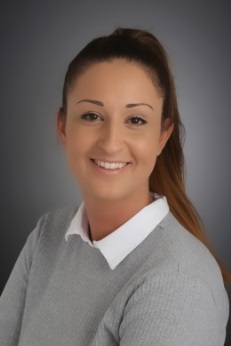 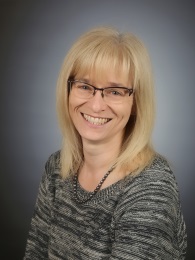 Miss Knezevic and Mrs Clayton will be your teachers.
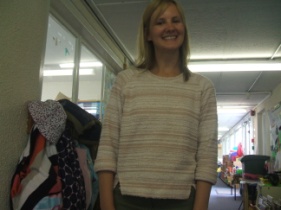 You will still use the big playground.
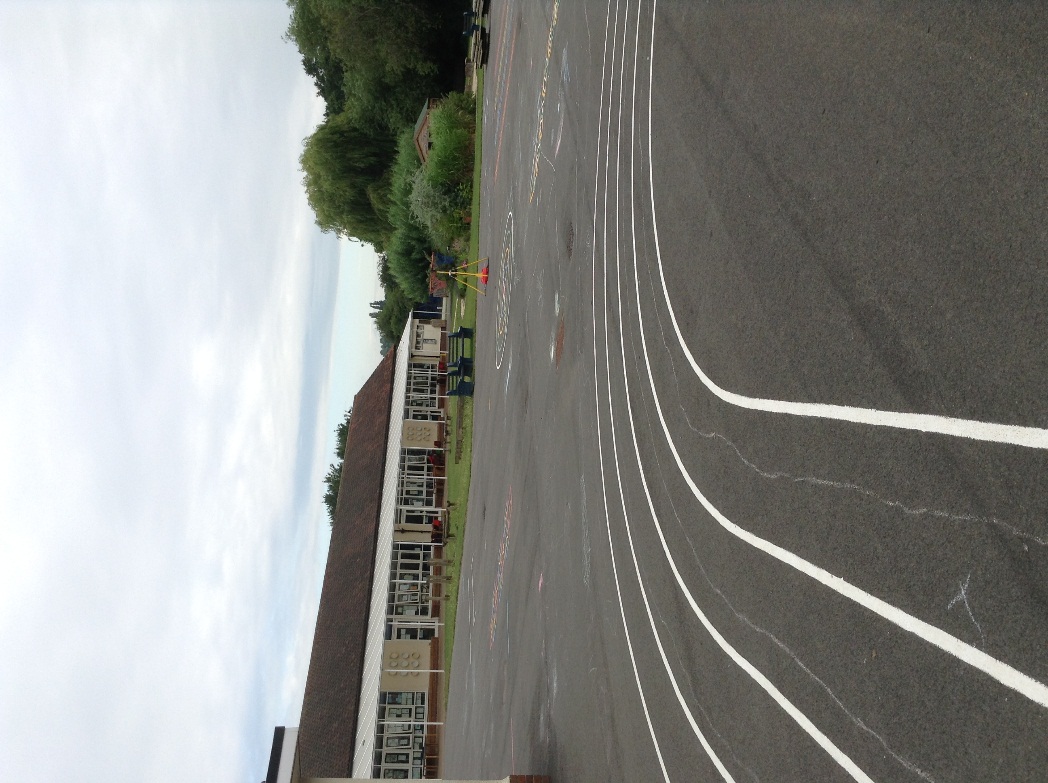 The toilets are next to Orange class.
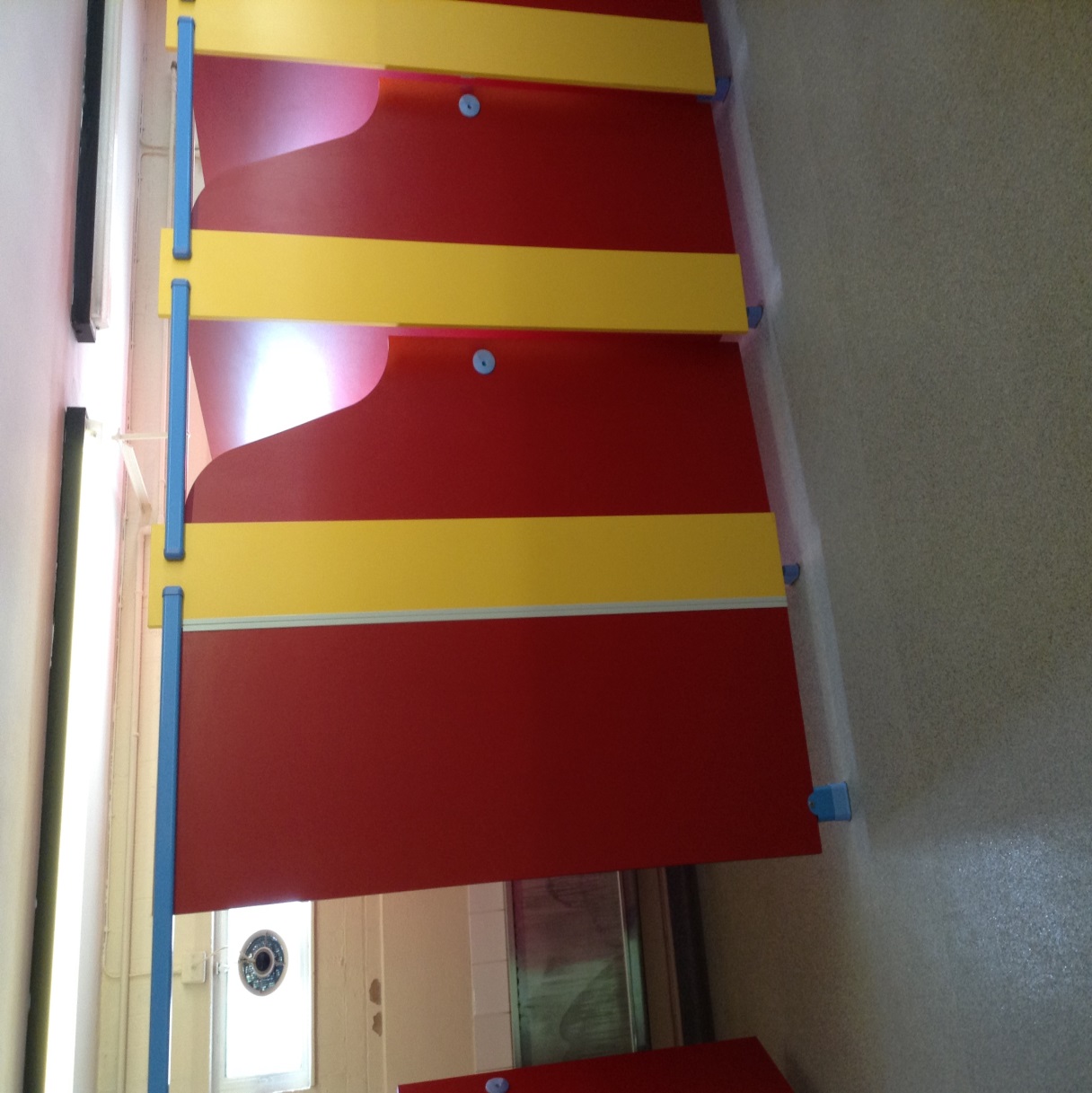 You may use the hall for PE and assemblies.
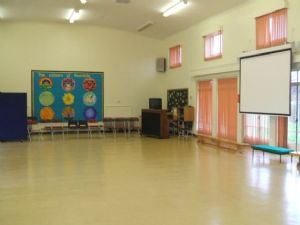 You may use the dining hall to eat your lunch.
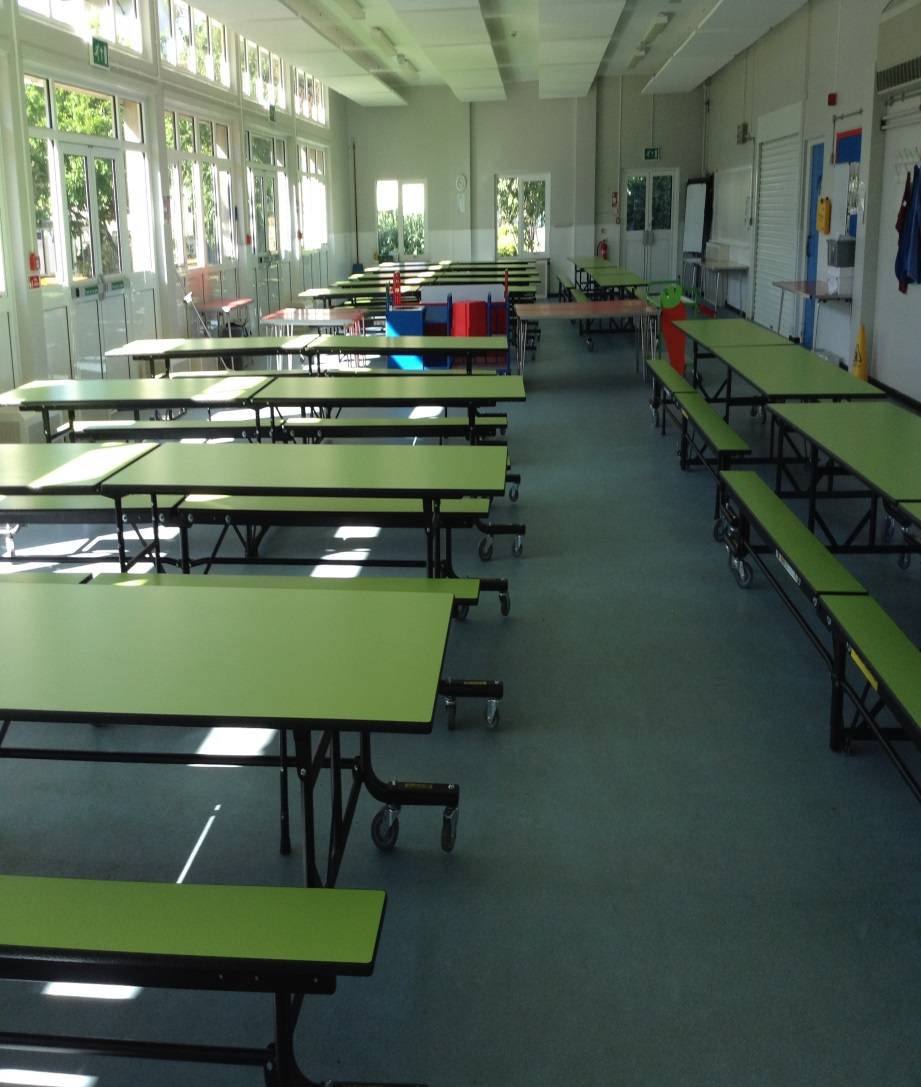 Good luck in Year Two!
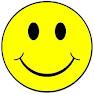